Strike it Out
6 + 4 = 10
10 take away 9 makes 1
1 add 17 is 18
18…
Competitive aim – stop your partner from going
Collaborative aim – cross off as many numbers as possible from the number line
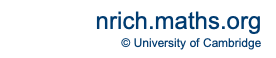